The effect of suppressing HIF1A on the expression of HIF2A
Project Author: Shray Amin
Project Mentor: Keith Baker
Background Information
A transcription factor is a protein that binds to specific DNA sequences, thereby controlling the rate of transcription of genetic information from DNA to messenger RNA
transcription factors that creates a response to hypoxia
Implications
HIFs are known to known to transcribe more than 60 genes, which affect biological processes such as angiogenesis and regeneration of lost or damaged tissue.

A better understanding of the interplay between HIF 1 and 2 alpha can offer valuable incite into research in regenerative treatments and cancer growth.
Project Aim
To determine the consequential effects on HIF2a via the suppression of HIF1a
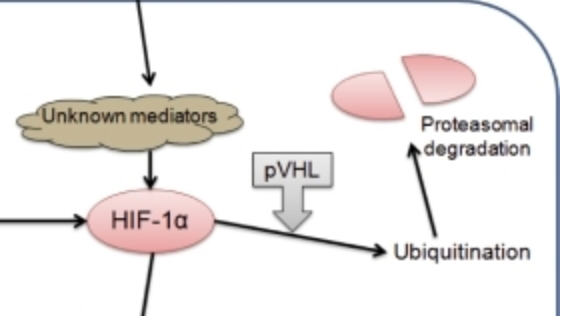 HIF-2a ?
The Experiment
The template for the experiment will follow Rosenberger et al, (2002).
Two groups of rat Kidneys kept in low oxygen chambers to induce hypoxia
One group will be treated with HAF, which will knockout HIF1a
Both groups will under go immunohistochemical analysis to measure the relative expression of the two different HIFs
Hypoxia Associated Factor (HAF)
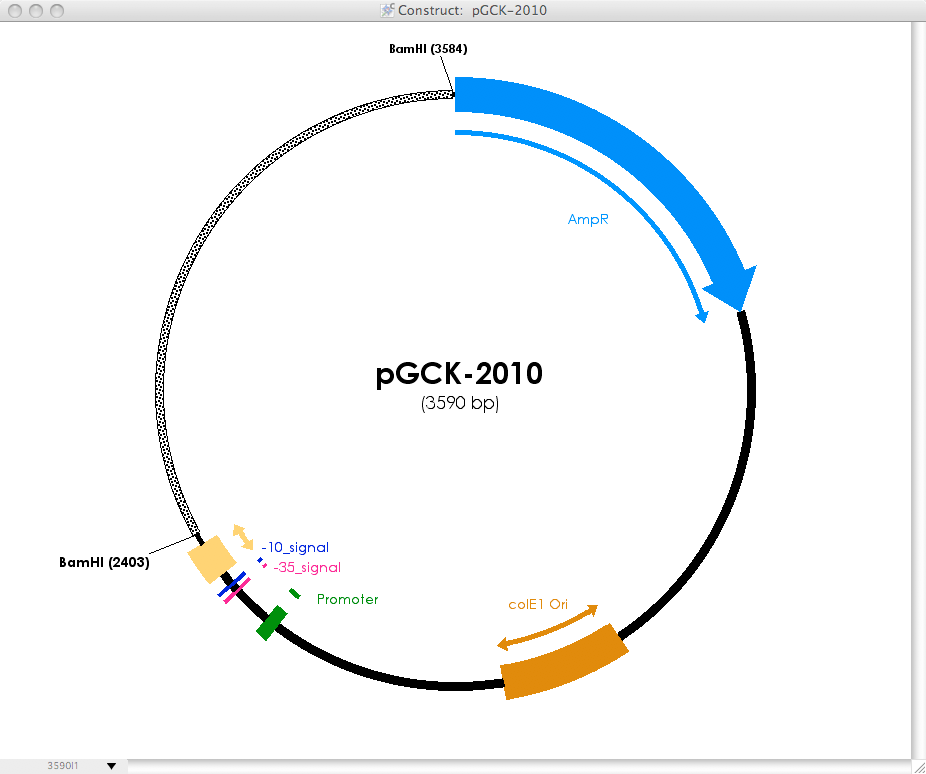 HAF is a protein that ubiquinatesHIF1a, thus marking it for proteasomal destruction.
HAF will be incorporated in the form of a plasmid modeled after Koh et al. (2008).
pOTB7
Immunohistochemistry
the process of detecting antigens in cells of a tissue section by exploiting the principle of antibodies binding specifically to antigens in biological tissues
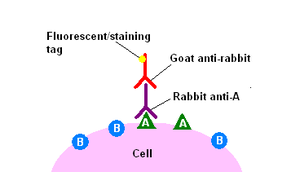 Potential Outcome
During the first 24 hours that a cell is exposed to a Hypoxic environment, HIF1a is predominantly responsibly for transactivation of target genes.

Whereas after 24 hours, HIF2a begins to exert more of an influence (Koh et al., 2011, Koh and Powis, 2012).